FOTO REPORTAGESECRETARIS DURK V/D GAAST:H.J.S.C. JAARVERSLAG           SEIZOEN 2016 - 2017
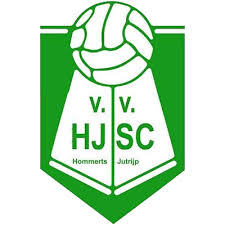 SPORTPARK “OAN IT FAR”
Het nieuwe H.J.S.C. scorebord‘zonder reclame met score plankjes’
Hoofdsponsor v.v. H.J.S.C. 2014 - 2018: “Wiersma tandheelkunde Heeg/ Wommels”
Pupil van de Week: Floorke de Boer, 1 oktober 2016 met hoofdtrainer Broer Wiebe de Ringh en assistent-coach Sjoerd Tigchelaar jr.
Start “Kabouter trainen” met trainers Sjoerd Boonstra en Anne Venema
Keepertrainer Hendrik J. Feenstra uit Sneek met jeugdkeepers Lars van der Veer, Ruben Schakel en Harmen Hertzer de Jong
Zaalvoetbal kampioen op het toernooi in Woudsend (14-1-2017): Team AJAX wint door middel van   shoot outs van Team BARCELONA
“Speler van het jaar 2016”: Willem Dijkstra“De supporters zijn op”, volgens de voorzitter
“Topverkoper” snertbakjes (De Bakker) “sutelt” 21 januari 2017 in Gaastmeer
Bespreking trainer Broer Wiebe,H.J.S.C. 1 – Hielpen 1, Box 1, 1 april 2017
Nieuwe foto DVD v.v. H.J.S.C. 70 jaar,samengesteld door onze topper Lineke Dijkstra
H.J.S.C. 70 jaar, 15 april 2017: S.C. Heerenveen Clinic voor onze jeugdspelers met Maarten de Jong (Mister Heerenveen)
15 april 2017: viering H.J.S.C. 70 jaar: Ontvangst met oranjekoek
H.J.S.C. 70 jaar, 15 april 2017: De nieuwe H.J.S.C. vlag in de top gehesen door Piet Nauta, onder toeziend oog van onze reünisten
Hommerts: Zaterdag 15 april 2017Portret van de ongeveer 100 reünisten op de bordes
H.J.S.C. kampioensteam 2002 speelt met 2 – 2 gelijk tegen v.v. Oudega 2000 team
De H.J.S.C. kampioenen van OHH JO11-1     (Siebolt, Niek, Johannes en Joran) maken                zaterdag 20 mei 2017 een rondrit op de “kar”
H.J.S.C.-dagen: 26 en 27 mei 2017: De feesttent staat klaar!
Traditie: 45+/ 7x7 toernooi op de vrijdagavond:H.J.S.C. 45+ verliest na een spannende pengels finale van Workum 45+(Met Bart Bouma en “dispensatie” Broer Wiebe de Ringh)
H.J.S.C. Senioren Speler seizoen 2016  -2017:      Bart van Kalsbeek
H.J.S.C. Jeugd Talent seizoen 2016 – 2017:A-junior: Jetze Wiersma
Onze ‘’warbere’’ H.J.S.C. “fjildmannen” kunnen het hoofd- en trainingsveld door aanschaf vanextra slangen in 1x laten besproeien!
‘’Woeste Willem’’ is voor de 20e keer achter elkaar naar Boer Piet op Terschelling geweest
“H.J.S.C. zit in ons hart”